2 Thessalonians 1:1-12
2 Thessalonians 1:11–2:8 ~ 11 Therefore we also pray always for you that our God would count you worthy of this calling, and fulfill all the good pleasure of His goodness and the work of faith with power, 12 that the name of our Lord Jesus Christ may be glorified in you, and you in Him, according to the grace of our God and the Lord Jesus Christ. 
2:1 Now, brethren, concerning the coming of our Lord Jesus Christ and our gathering
2 Thessalonians 1:1-12
2 Thessalonians 1:11–2:8 ~ together to Him, we ask you, 2 not to be soon shaken in mind or troubled, either by spirit or by word or by letter, as if from us, as though the day of Christ had come. 3 Let no one deceive you by any means; for that Day will not come unless the falling away comes first, and the man of sin is revealed, the son of perdition, 4 who opposes and exalts himself above all that is called God or that is worshiped, so that he
2 Thessalonians 1:1-12
2 Thessalonians 1:11–2:8 ~ sits as God in the temple of God, showing himself that he is God. 
5 Do you not remember that when I was still with you I told you these things? 6 And now you know what is restraining, that he may be revealed in his own time. 7 For the mystery of lawlessness is already at work; only He who now restrains will do so until He is taken out of the way. 8 And then the lawless one will be
2 Thessalonians 1:1-12
2 Thessalonians 1:11–2:8 ~ revealed, whom the Lord will consume with the breath of His mouth and destroy with the brightness of His coming.
2 Thessalonians 1:1-12
2 Thessalonians 1:1-12
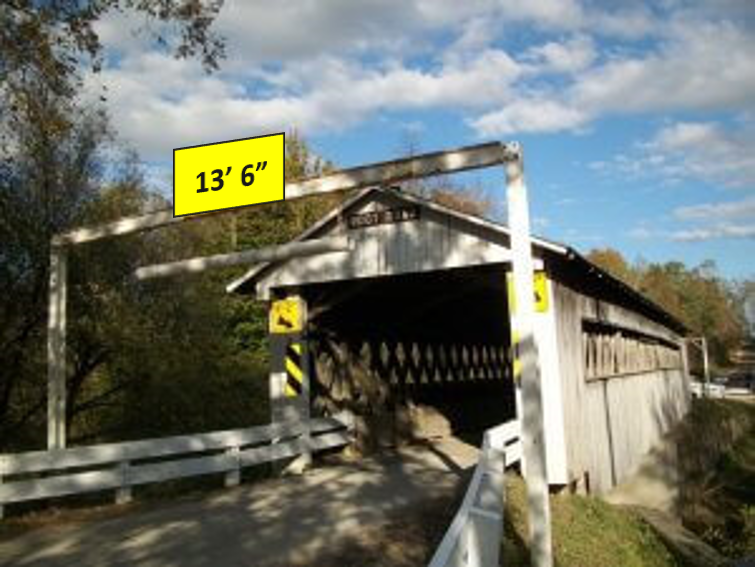 2 Thessalonians 1:1-12
2 Thessalonians 1:1-12
shaken in mind ~ apo tou nous – from the mind
nor by letter ~ i.e. a forgery
2 Thessalonians 1:1-12
2 Thessalonians 1:1-12
falling away ~ apostasia
NASB ~ apostasy, NIV ~ rebellion
apo (away from) + stasis (a place or position)
Acts 21:21 ~ but they have been informed about you that you teach all the Jews who are among the Gentiles to forsake Moses, saying that they ought not to circumcise their children nor to walk according to the customs.
2 Thessalonians 1:1-12
Jerome’s Vulgate ~ discessio – departure
Wycliff (1384)
Tyndale (1526)
Cranmer (1538)
Coverdale 1535)
Breeches Bible (1576)
Beza (1583)
Geneva (1608)
Bishop’s Bible and KJV are the only early English Bibles to render it falling away
2 Thessalonians 1:1-12
Wuest ~ … because that day shall not come except the aforementioned departure [of the Church to heaven] comes first and the man of the lawlessness is disclosed …
2 Thessalonians 1:1-12
2 Thessalonians 1:1-12
man of sin; son of perdition
the Antichrist (1 John 2:18)
the lawless one (2 Thess. 2:8)
the beast (Rev. 11:7)
the little horn (Dan. 7:8)
2 Thessalonians 1:1-12
2 Thessalonians 1:1-12
Types and forerunners:
Alexander the Great (356 BC – 323 BC)
Antiochus Epiphanes (215 BC – 164 BC)
Nero (AD 37 – AD 64)
Other candidates:
Adolph Hitler (1889-1945)
Henry Kissinger (b. 1925)
2 Thessalonians 1:1-12
son of perdition ~ apōleia – from Apollyon (Destroyer)
Also used of Judas (John 17:12)
Antichrist ~ anti means against and before
2 Thessalonians 1:1-12
Dan. 9:26-27 ~ 26 “And after the sixty-two weeks 
Messiah shall be cut off, but not for Himself; 
And the people of the prince who is to come 
Shall destroy the city and the sanctuary. 
The end of it shall be with a flood, 
And till the end of the war desolations are determined.
2 Thessalonians 1:1-12
Dan. 9:26-27 ~ 27 Then he shall confirm a covenant with many for one week; 
But in the middle of the week 
He shall bring an end to sacrifice and offering. 
And on the wing of abominations shall be one who makes desolate, 
Even until the consummation, which is determined, 
Is poured out on the desolate.”
2 Thessalonians 1:1-12
Matt. 24:15 ~ “Therefore when you see the ‘abomination of desolation,’ spoken of by Daniel the prophet, standing in the holy place”
2 Thessalonians 1:1-12
2 Thessalonians 1:1-12
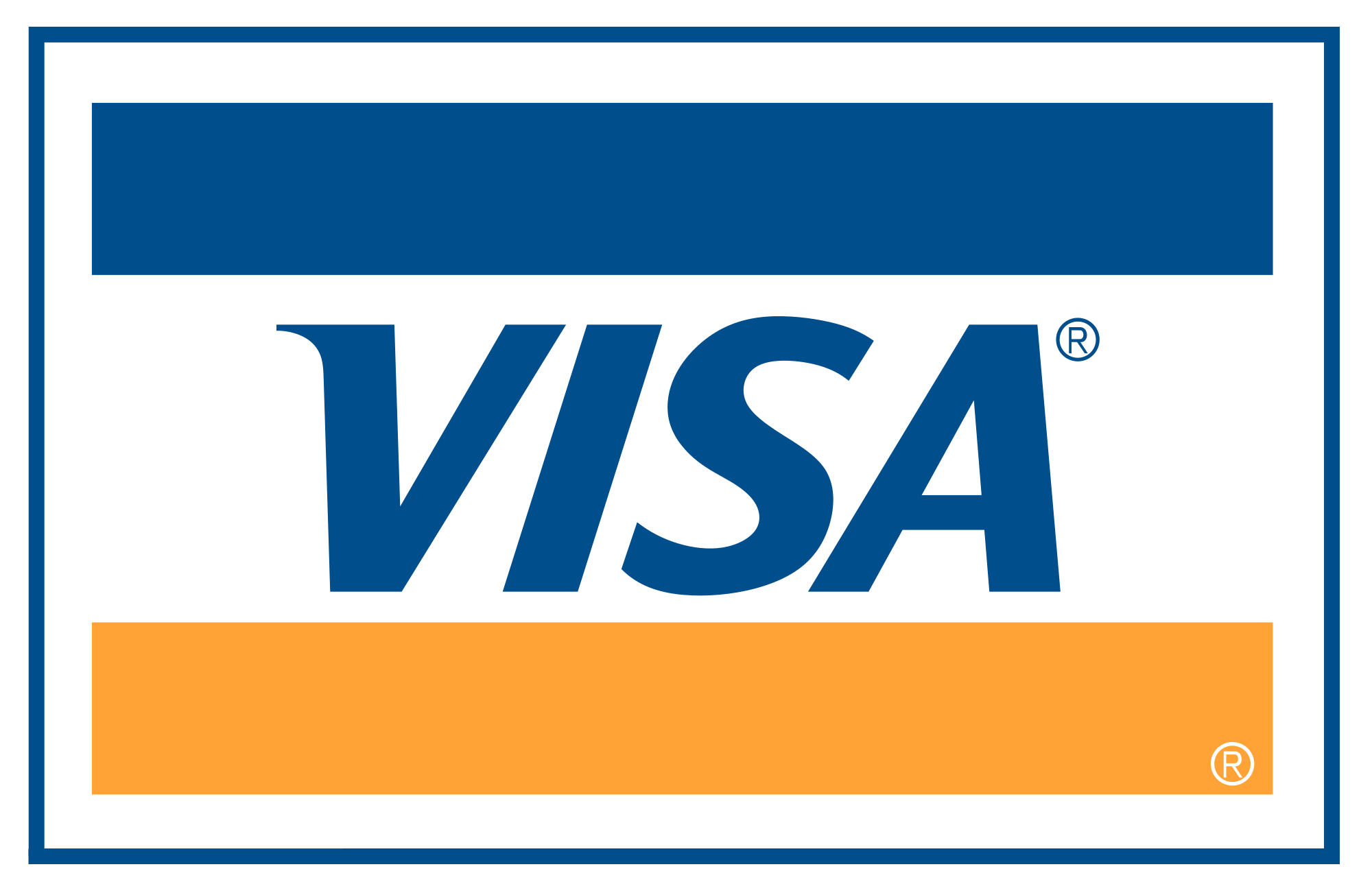 6
6
6
Greek
Roman
Babylonian
2 Thessalonians 1:1-12
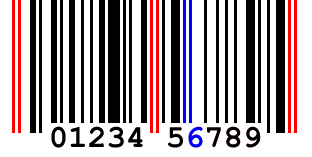 6
6
6
2 Thessalonians 1:1-12
A=1
B=2
C=3
D=4, ect.
S
C
O
T
T
14
14+
21+
1
3+
=7
19+
-1=
6
6
6
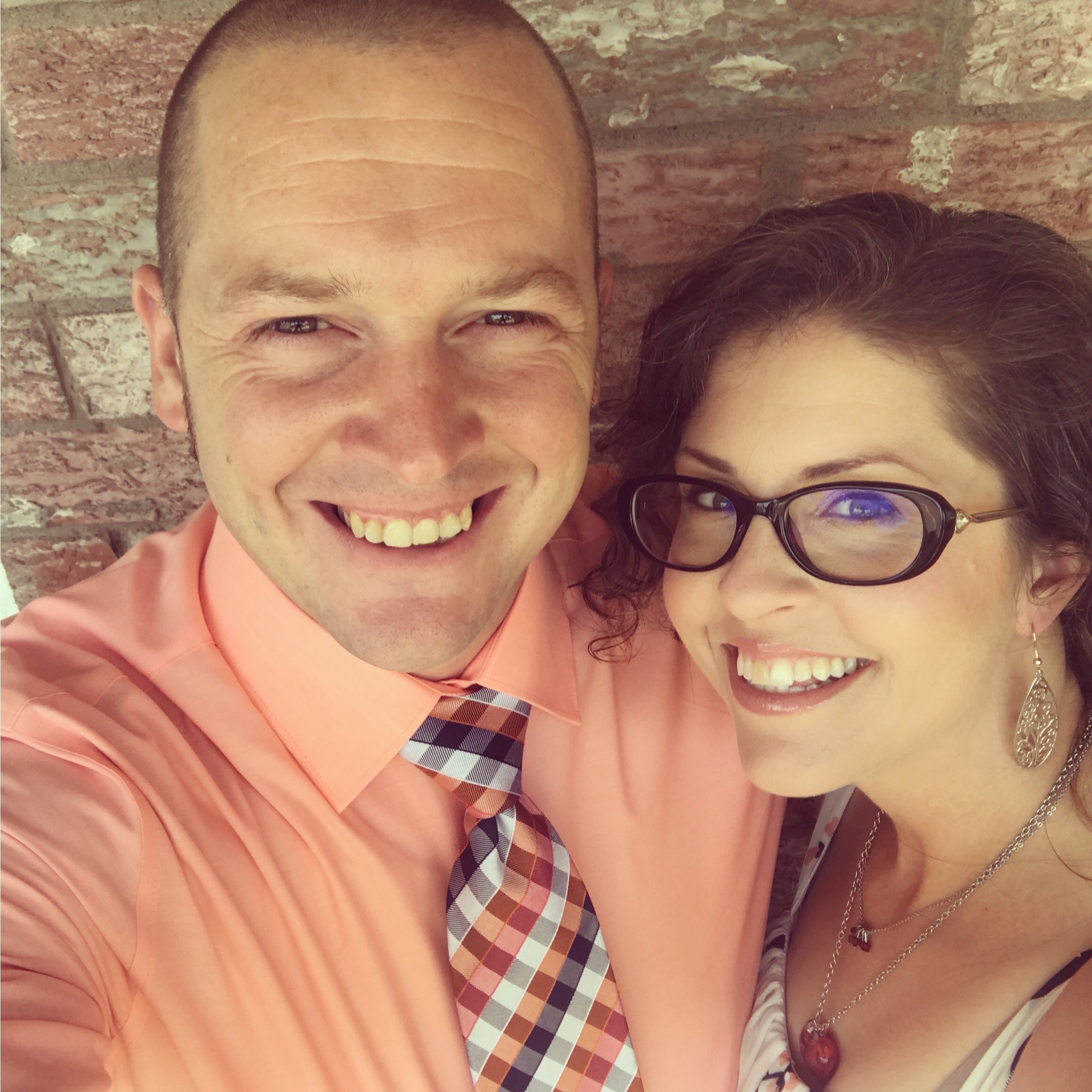 2 Thessalonians 1:1-12
2 Thessalonians 1:1-12
Marilyn Manson ~ “But through years of myth-making and fear-sowing, Christianity meta-morphosed antichrists into a single Antichrist  an apocalyptic villain 
and Christian bogeyman
used to scare people as
much as Santa Claus is
used to regulate children’s
 behavior.”
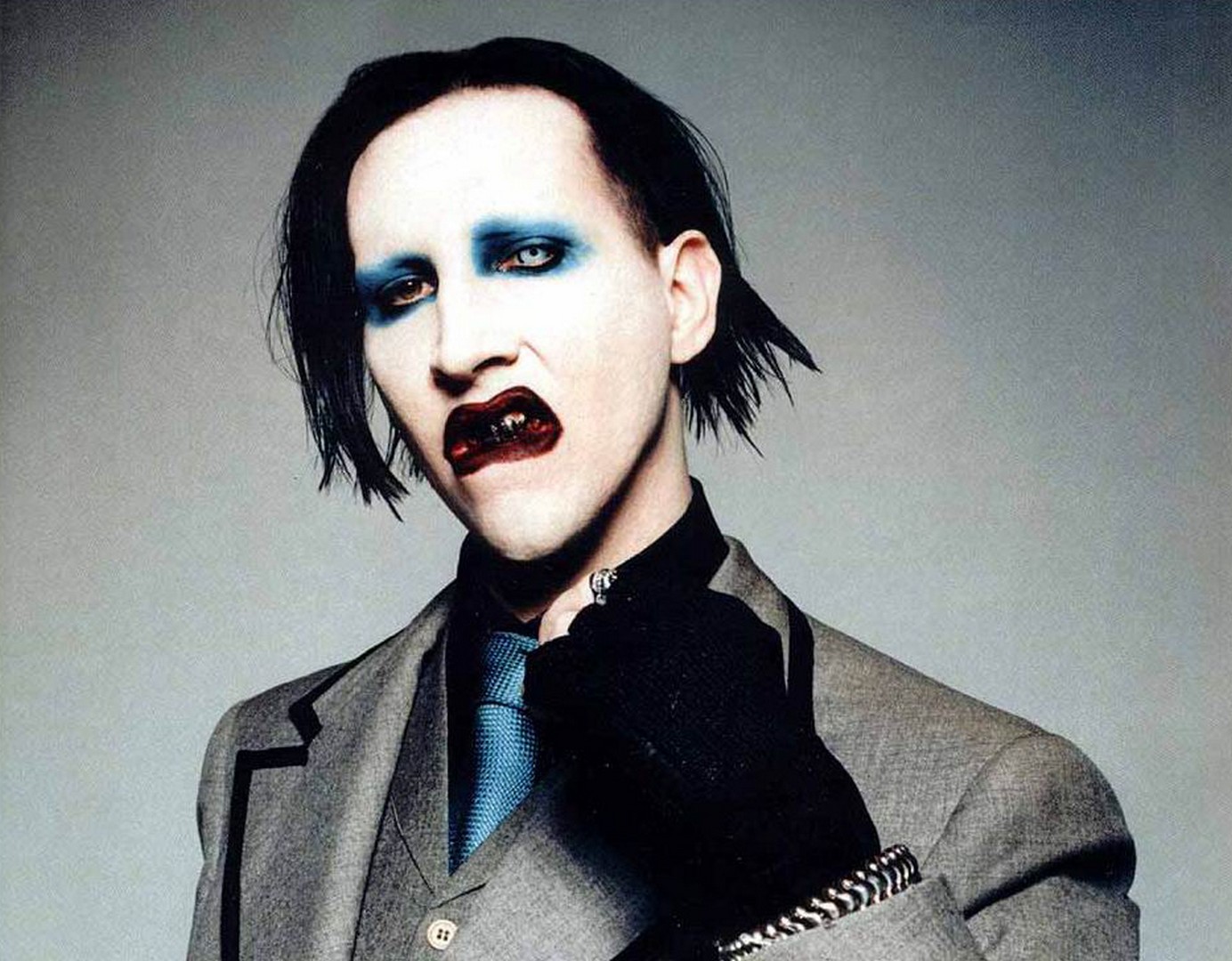 2 Thessalonians 1:1-12
2 Thessalonians 1:1-12
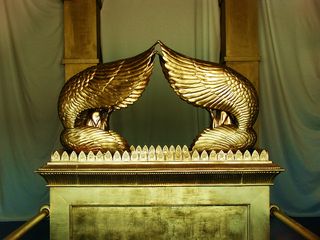 Presence of God
2 Thessalonians 1:1-12
1 Cor. 3:16 ~ Do you not know that you are the temple of God and that the Spirit of God dwells in you (plural)?
2 Thessalonians 1:1-12
2 Thessalonians 1:1-12
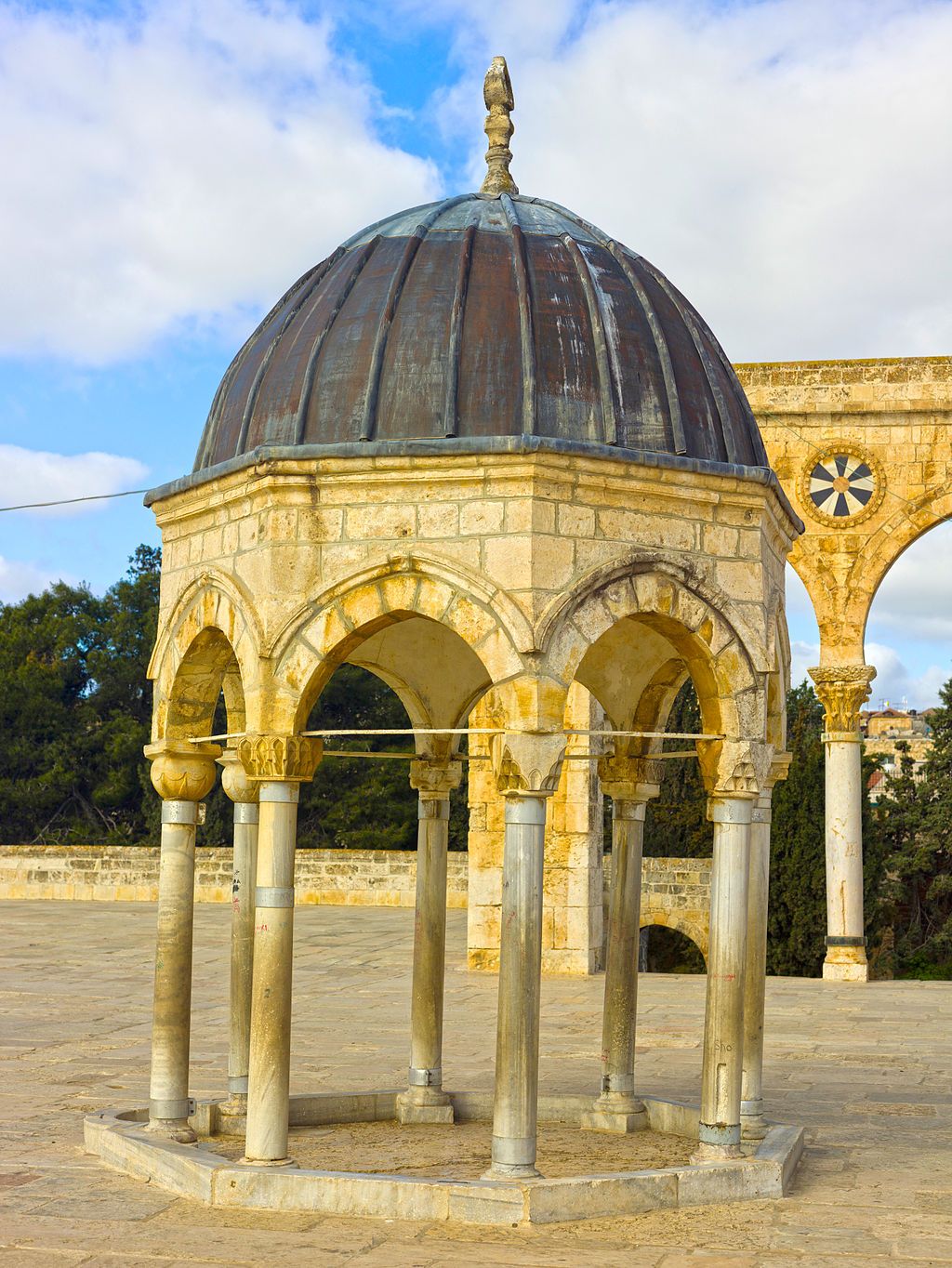 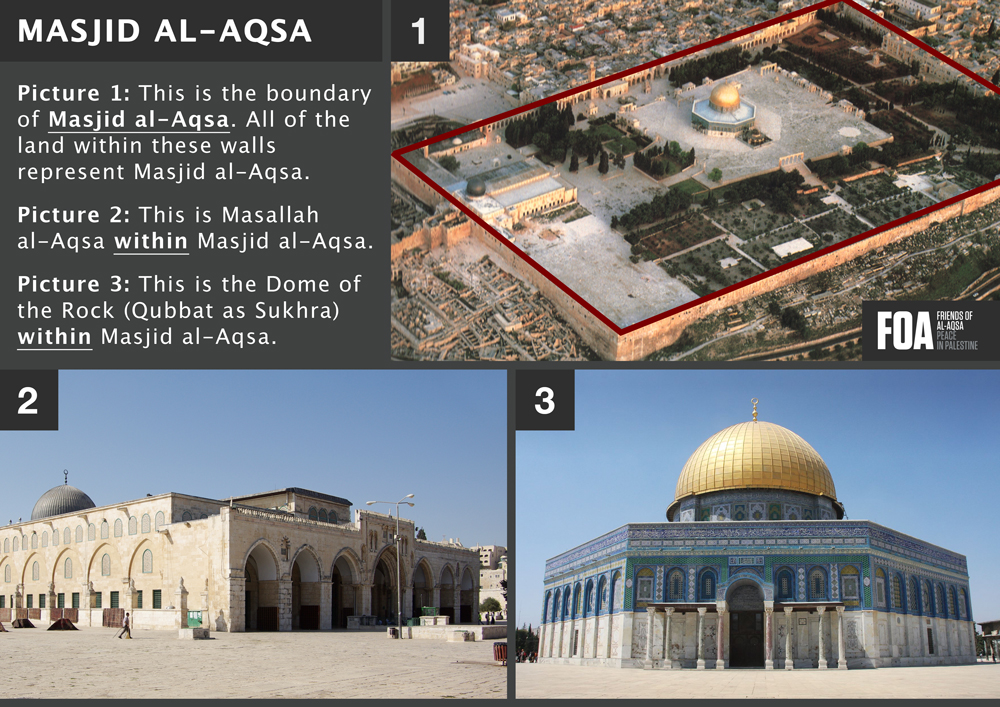 Temple Mount
al-Aqsa Mosque
Dome of the Rock
Dome of the Spirits
2 Thessalonians 1:1-12
Rev. 11:1-2a ~ 1 Then I was given a reed like a measuring rod. And the angel stood, saying, “Rise and measure the temple of God, the altar, and those who worship there. 2a But leave out the court which is outside the temple, and do not measure it, for it has been given to the Gentiles.
2 Thessalonians 1:1-12
Rapture
Eze. 38-39 War
Abomination of Desolation
Tribulation
Millennium
Church Age
Rise of Antichrist
7-year peace treaty
2 Thessalonians 1:1-12
2 Thessalonians 1:1-12
Destroy ~ katargeō – render powerless
The Antichrist will be one bad dud
e
2 Thessalonians 1:1-12
2 Thessalonians 1:1-12